The Greatest Bible Study 
You’ve Never Heard
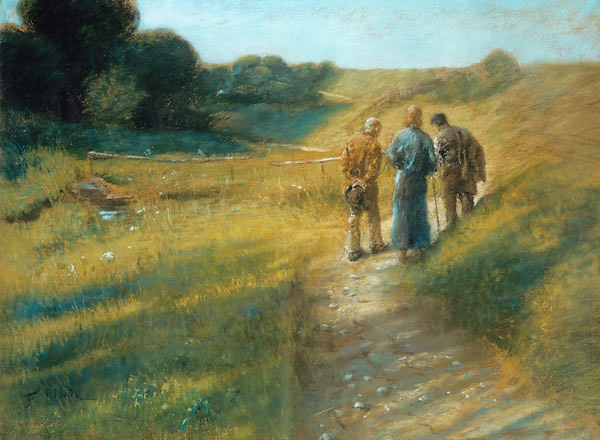 We Have Jesus’ Materials

The OT is About Jesus

Preconceived Expectations
The Greatest Bible Study 
You’ve Never Heard
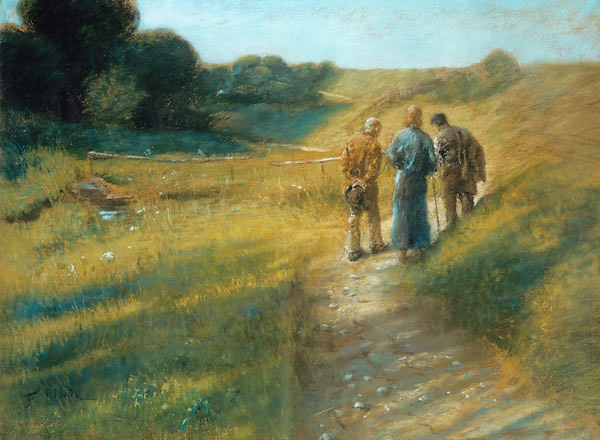 From Failure to Total Victory

From Unbelief to Urgent Faith

From Grief to Unbelievable Joy